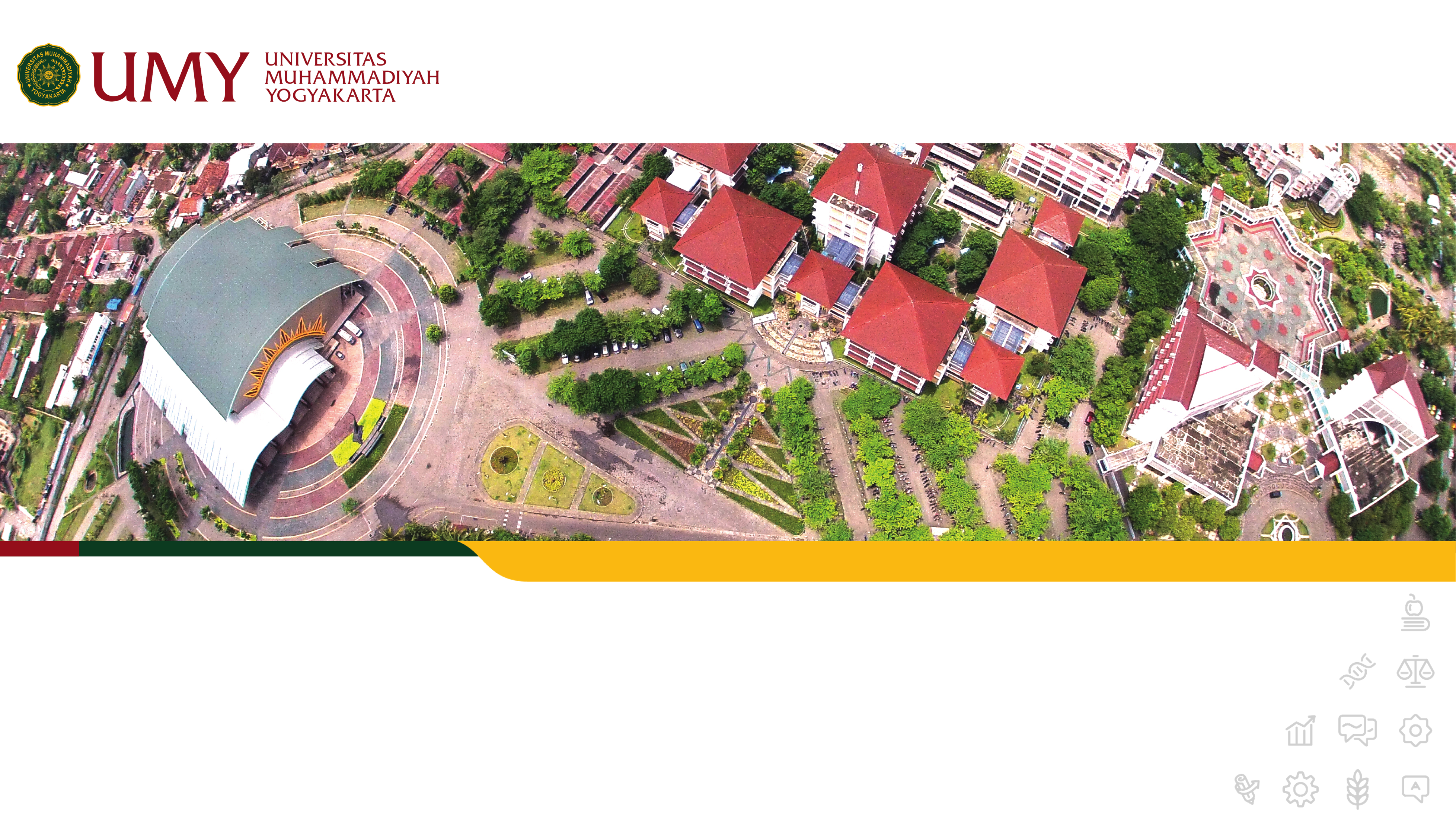 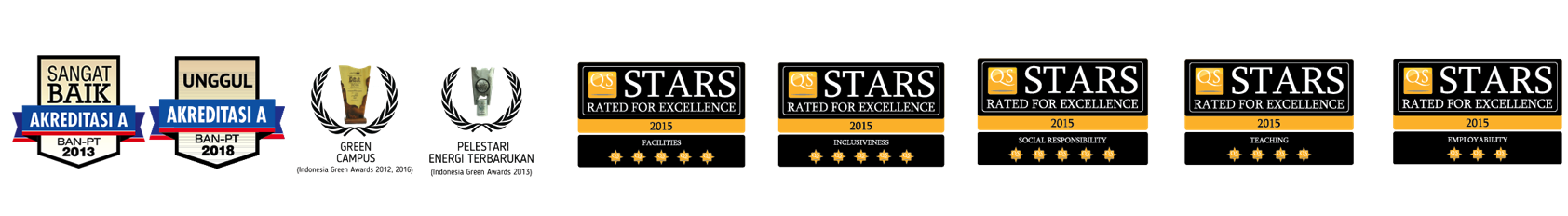 The future starts today,not tomorrow.
www.umy.ac.id
Menulis Berita dalam
 10 Menit
Dr. Fajar Junaedi
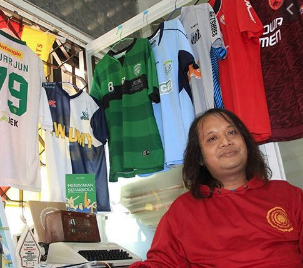 Address:  Perum Bumi Citra Asri B-11 Jambidan Banguntapan Bantul
Phone: 08586818889
E-mail: fajarjun@umy.ac.id
twitter.com/fajarjun
Instagram.com/fajarjun
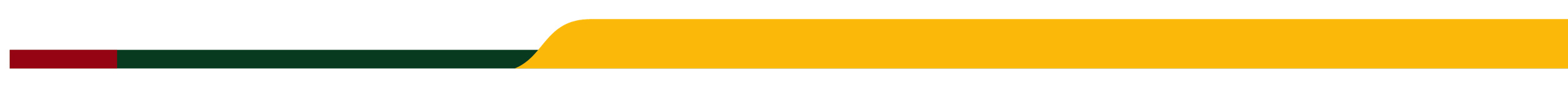 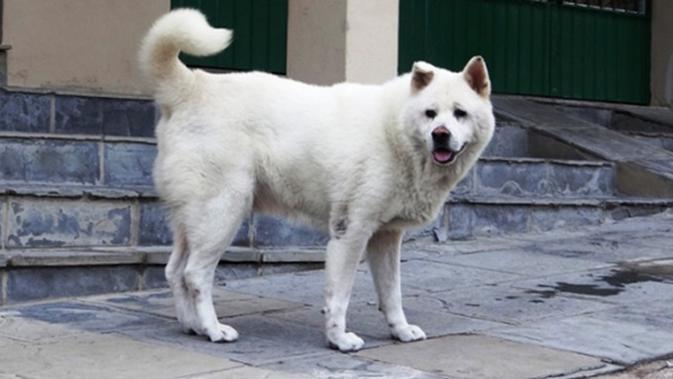 Dua Peristiwa
Peristiwa A : Saat di perjalanan, Anda melihat anjing menggigit manusia.
Peristiwa B : Saat di perjalanan, Anda melihat manusia menggigit anjing
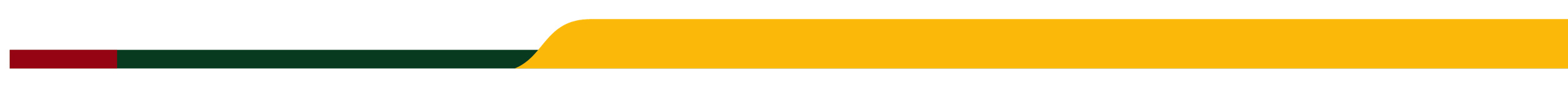 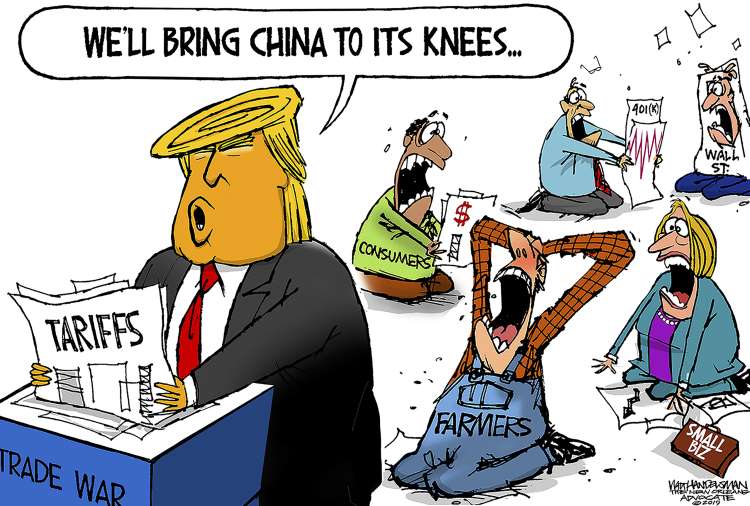 Berita
Peristiwa yang menurut redaktur dan jurnalis dianggap layak untuk dikabarkan kepada publik.
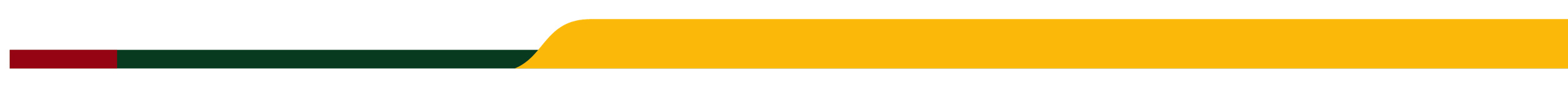 Wisuda di UMY.
1
.
Pengukuhan guru besar di UMY.
2
.
Mana Yang Layak Menjadi Berita
Kecelakaan di jalan Wates.
3
.
PTS di DIY gelar seminar bersama.
4
.
Kereta anjok di stasiun Tugu.
5
.
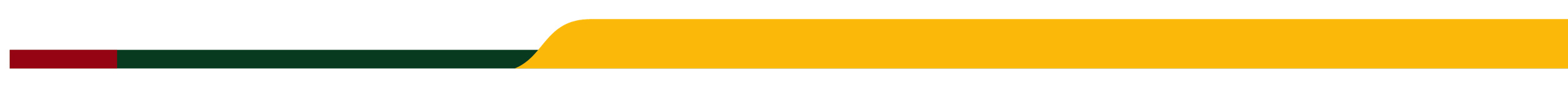 Unsur Berita
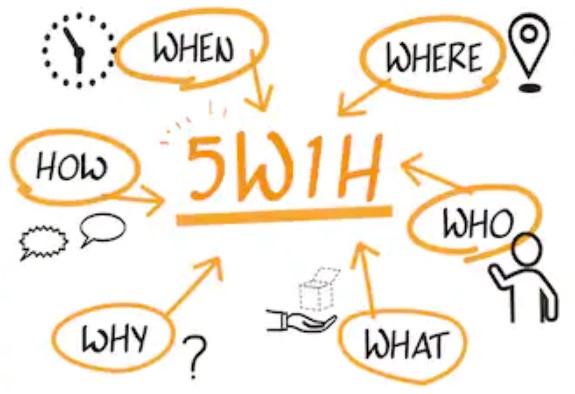 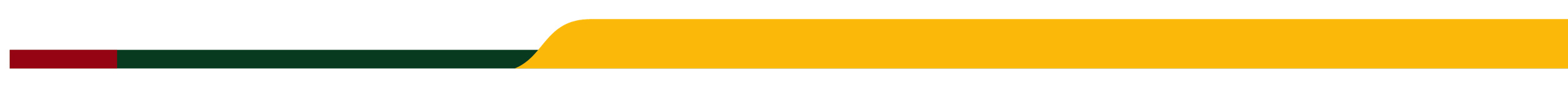 Struktur Berita
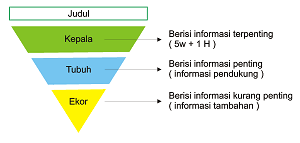 Biasa digunakan di berita langsung
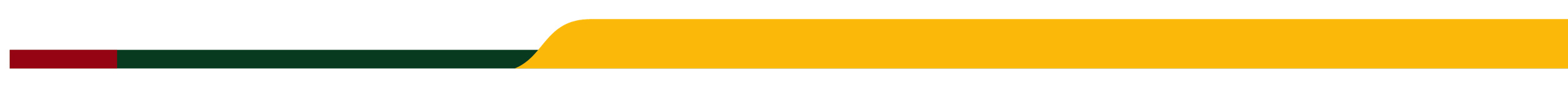 .
Merupakan bagian yang dianggap paling penting dari berita yang harus berisi unsur-unsur utama berita berdasarkan 5W1H yang mencakup “Apa”, “Siapa”, “Di mana” atau “Kapan”.
Contoh : Universitas Muhammadiyah Yogyakarta (UMY) memberikan bantuan kepada mahasiswa yang tidak bisa mudik karena adanya pandemi. Bantuan diberikan  secara simbolis pada Kamis (30/7).
Our services
Kepala Berita
.
.
.
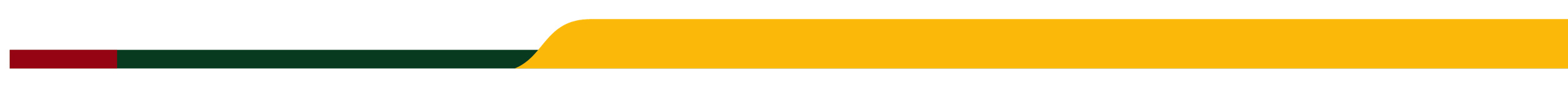 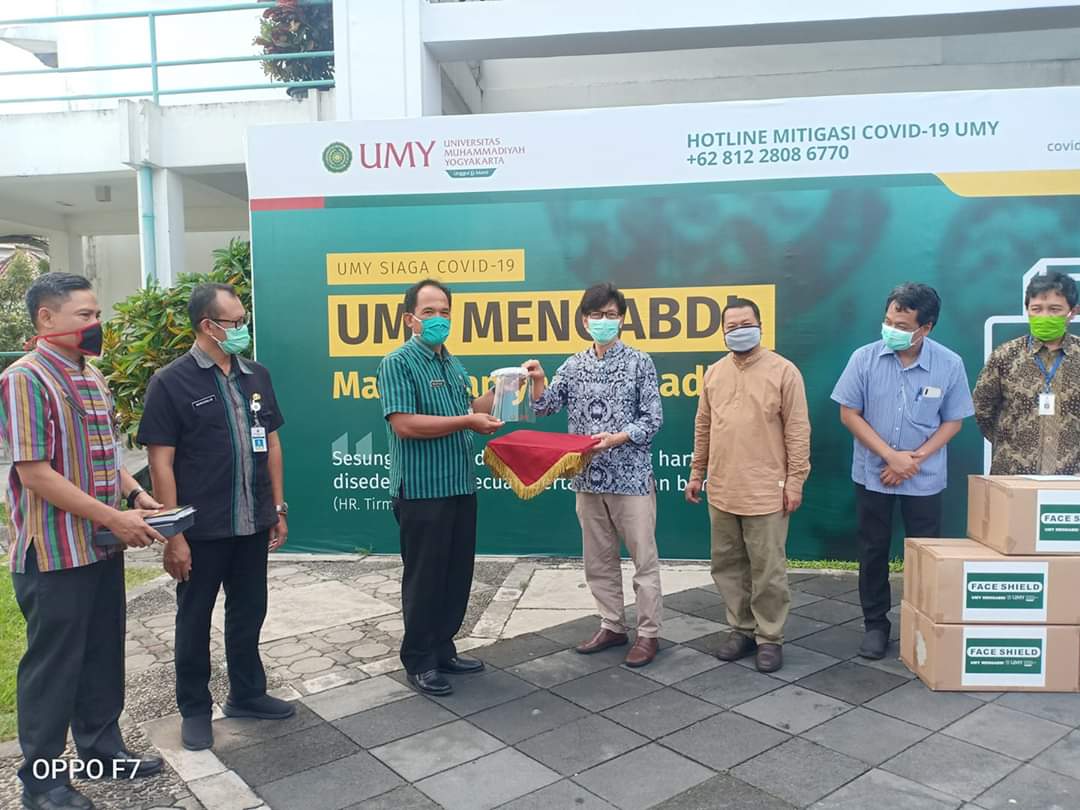 Badan Berita
Badan berita biasanya berisi “Bagaimana” atau “Mengapa”, deskripsi narasi, atau penjelasan detail dari bagaimana dan mengapa peristiwa dan kejadian.
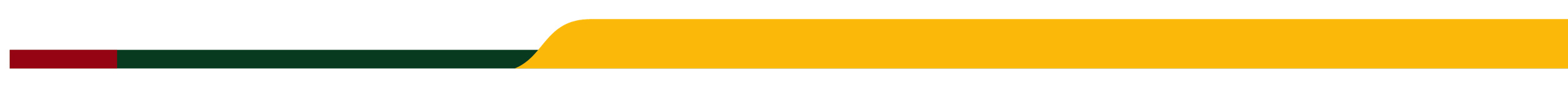 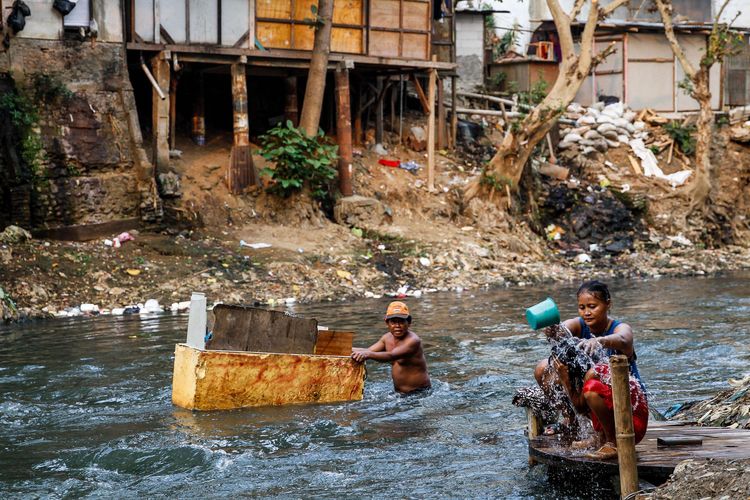 Ekor Berita
Bagian ini biasanya tidak memiliki kaitan secara langsung terhadap berita. Bisa berisi konteks tambahan seperti sejarah sebelum kejadian yang dilaporkan terjadi, dsb.
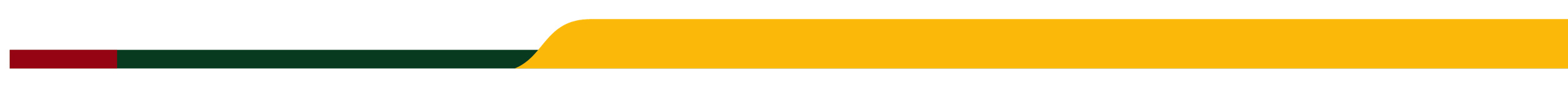 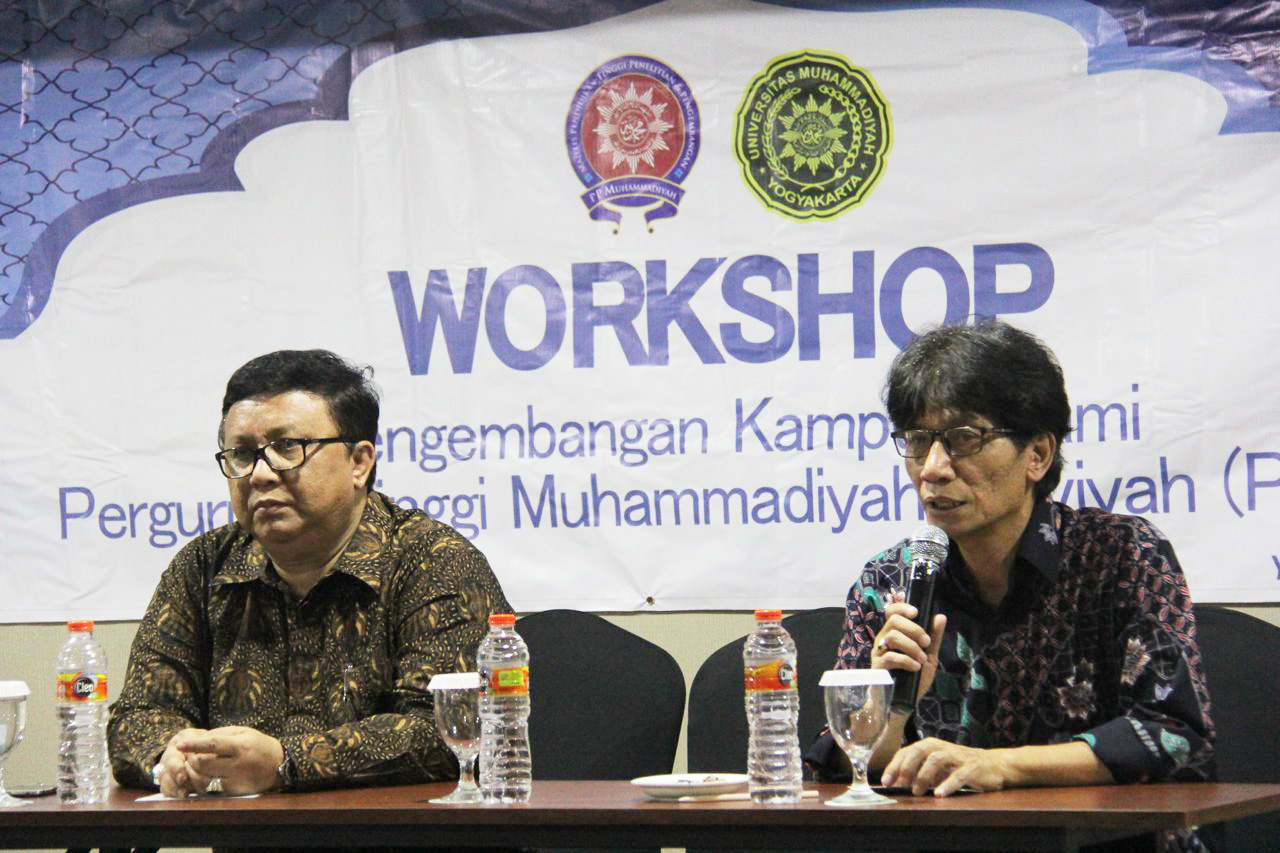 Kutipan Langsung
“UMY menjalankan program UMY Mengabdi selama pandemi Covid-19,” jelas Dr. Gunawan Budiyanto, rektor UMY
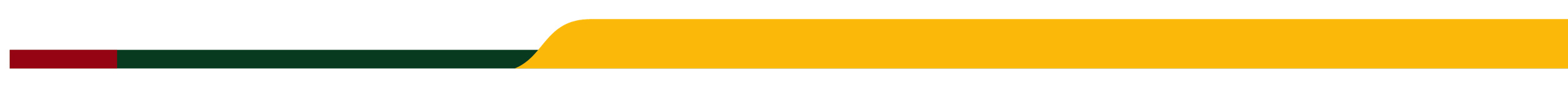 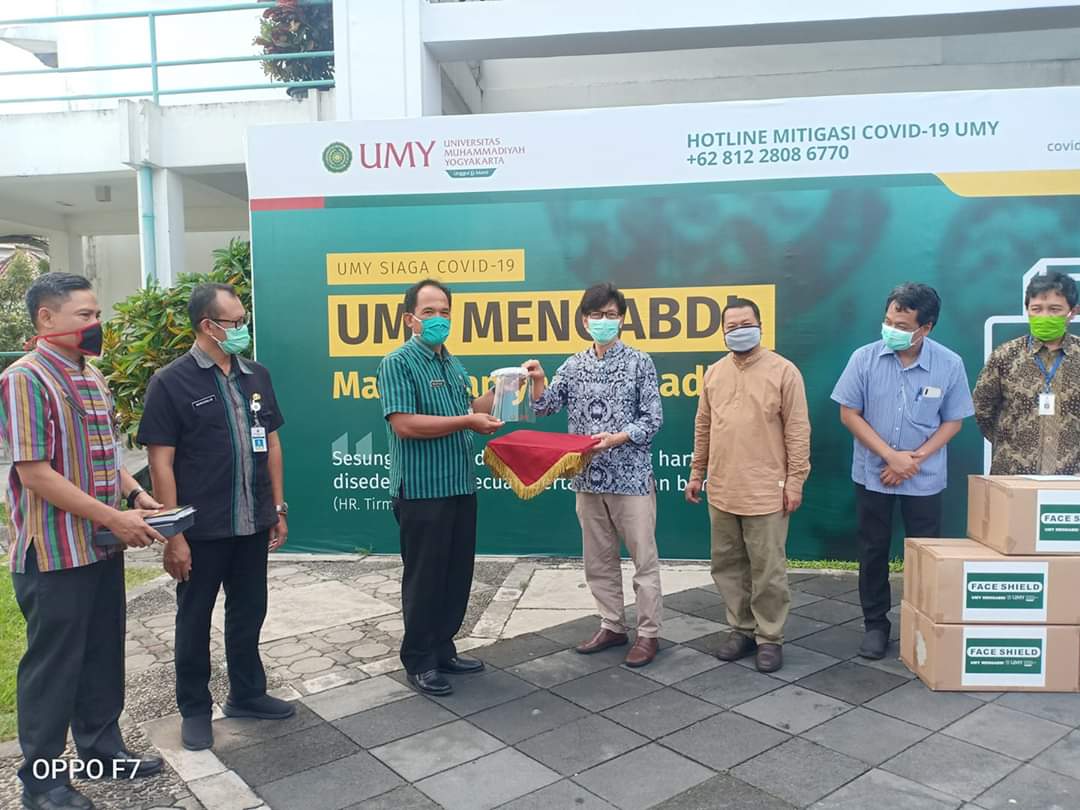 Kutipan Tidak Langsung
Rektor UMY, Dr. Gunawan Budiyanto menjelaskan bahwa UMY memberikan bantuan kepada mahasiswa dan masyarakat yang terdampak dengan melibatkan dosen, tendik dan mahasiswa sebagai relawan.
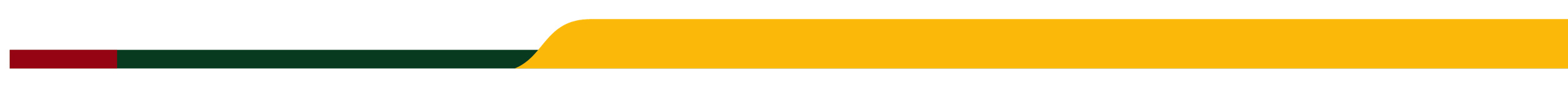 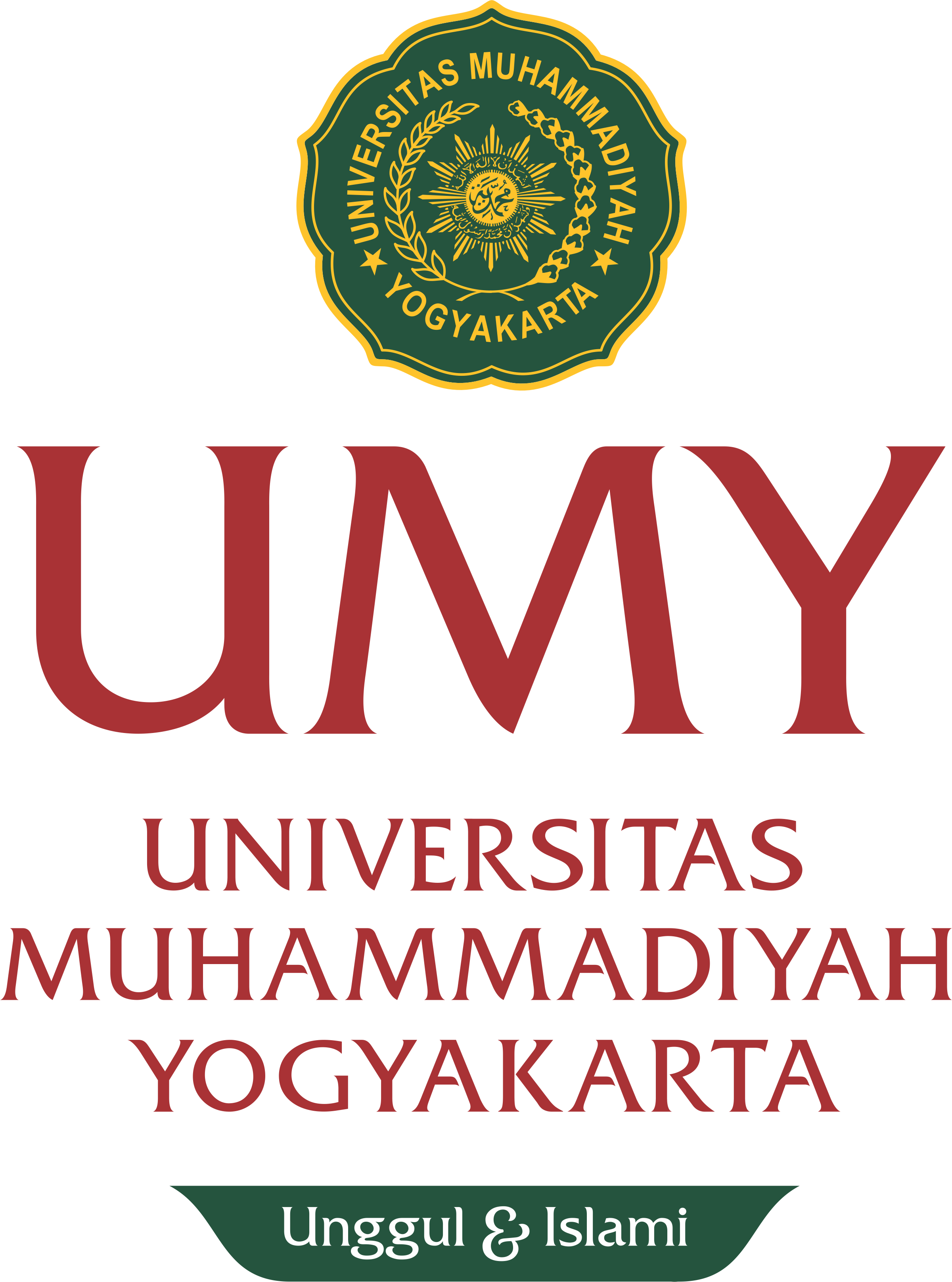 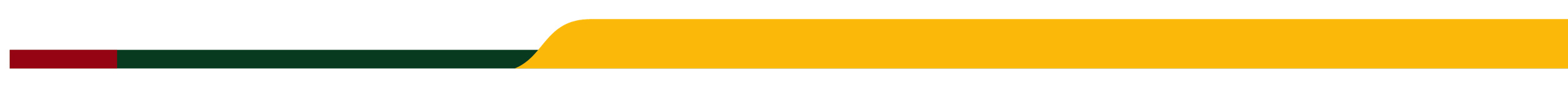